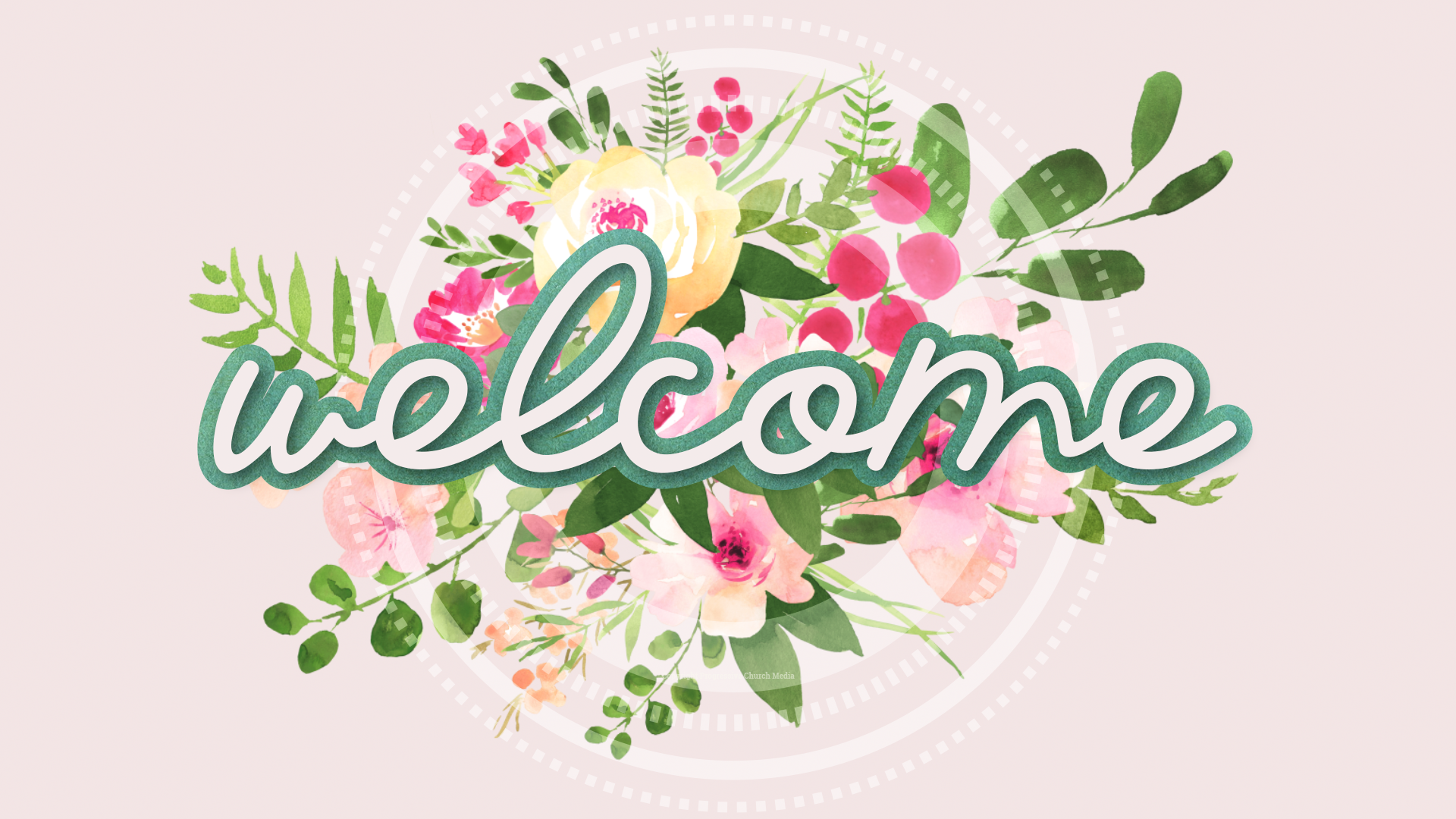 Introduction
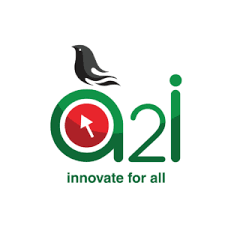 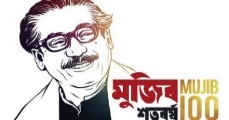 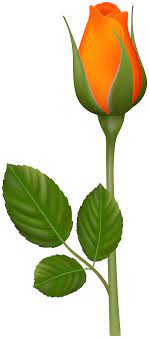 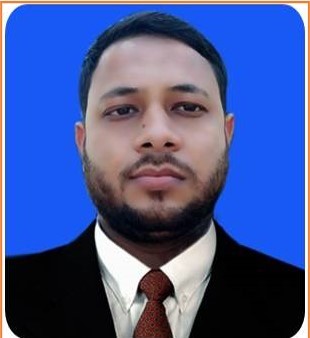 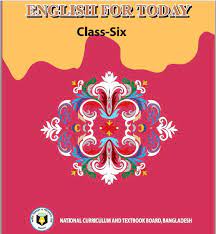 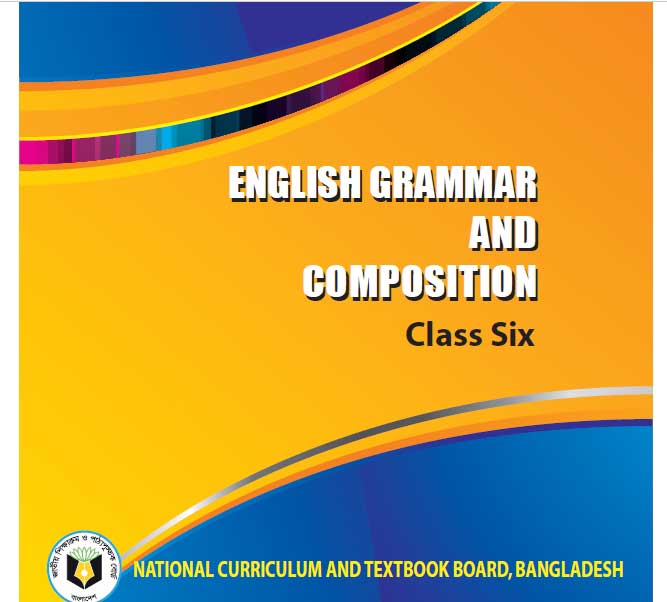 Class : Six
Subject : English Grammar 
And Composition
Unit : 6, Lesson : 2
Topic : Affirmative Sentence.
Time : 45 minutes.
Md.Hujjatul Hoque
Assistant Teacher (English)
Sonargaon High School
Rangunia,Chittagong
Contact : 01832811799
E-mail: hujjatulkayessp@gmail.com
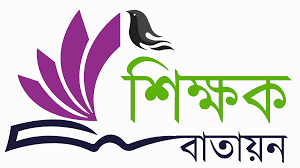 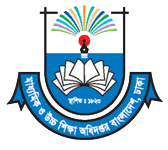 [Speaker Notes: u]
Learning outcomes
After completing the lesson, students will be able to ..
What is Sentence?
Rearrange the following words to make the affirmative sentences.
1.She now working is office in the.
2.Will he today here come.
3.Make a sense it good can.
4.Try we best should our.
5.Read we everyday the Holy Quran.
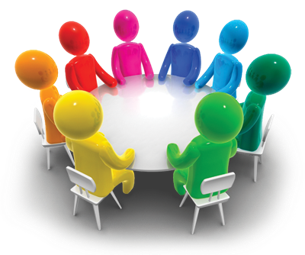 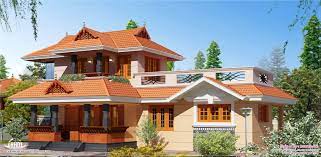 HOME WORK
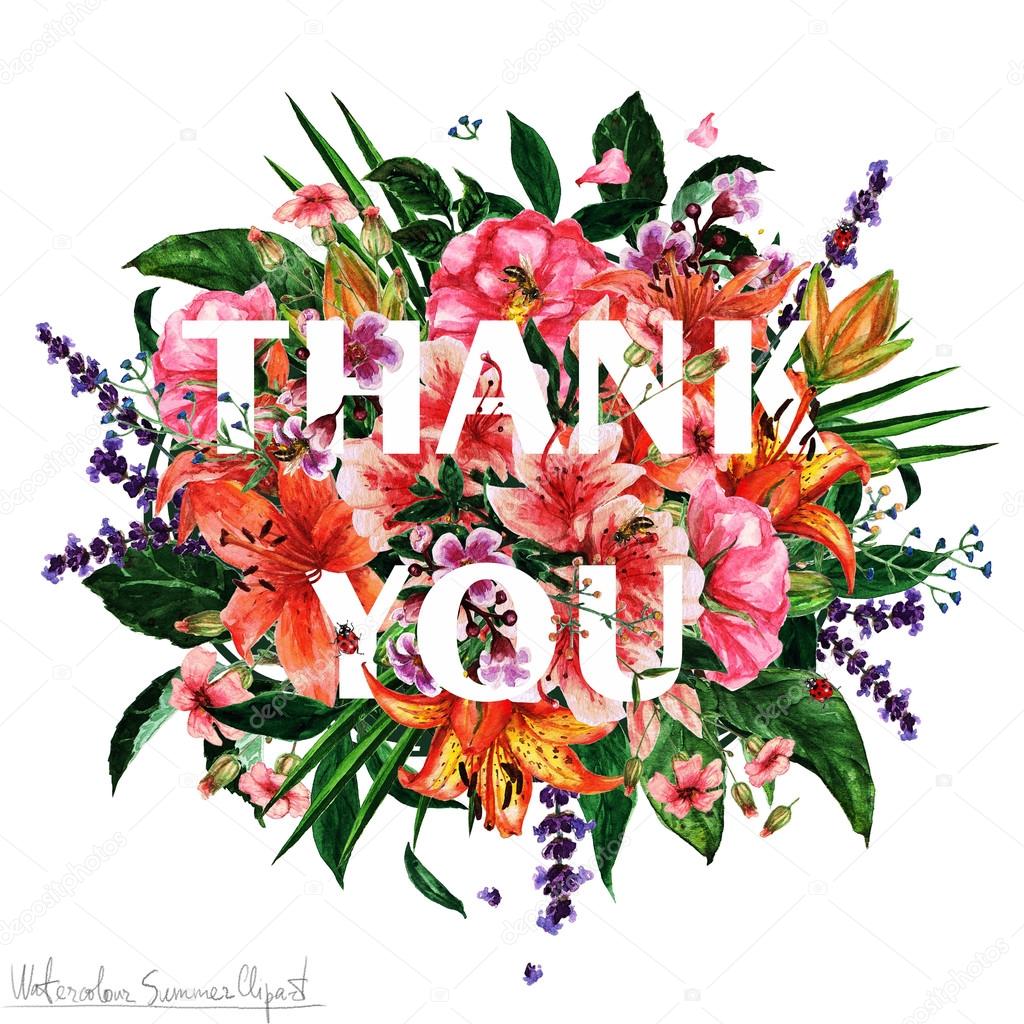